SAFE HARBOR
Built in 2003, Safe Harbor Safe Housing offers:  Ten comfortable two- and three-bedroom furnished apartments in a secured building; Classes covering key topics, such as parenting, money management, self-esteem, and assertiveness; Children's services, including educational and support groups and tutoring, legal assistance with the protective order or stalking injunction process; case management that helps residents create a personal development plan and connects them to a network of area service providers for: medical care, child care, resume writing, food, job training, job placement, Interview skills, utility bill subsidization.
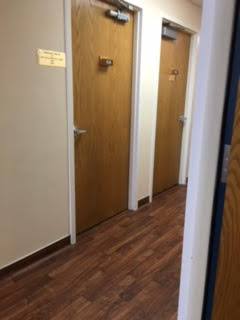 Safe Harbor Crisis Center Shelter provides essential support and safety for domestic violence survivors and their children who need a safe place to stay. Many people think that a domestic violence shelter is like a homeless shelter, but that is not the case.The shelter is a safe place offering a personal, home-like space for safety and healing. The shelter was designed to feel like home combining safety and comfort with private rooms, kitchen, laundry room, and outdoor playground.
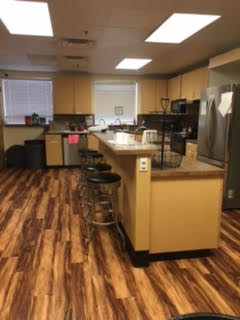 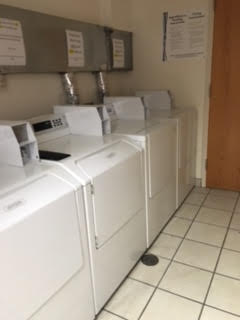 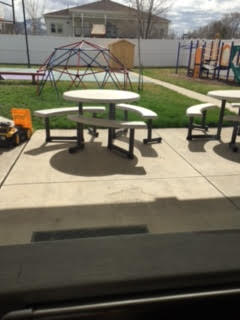 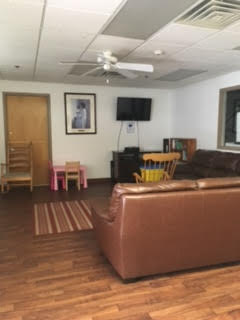 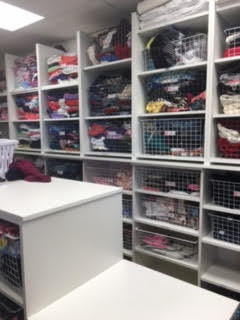 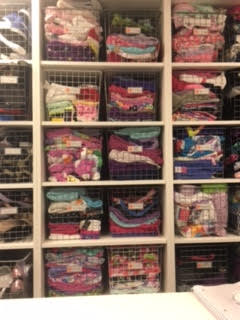